Торт «Мамино счастье»
Приготовила: Артемьева Алиса, 6 лет. 
Д/с «Подсолнушек», гр. Зайки
Я решила приготовить торт из трех бисквитных коржей с заварным кремом и начинкой из яблок, бананов и зефира. Для этого мы сходили с мамой в магазин и купили все необходимоё: муку, сахар, масло сливочное, молоко, яйца, яблоки зефир, орехи, бананы, медовые коржи и принялись за торт.
Приготовим заварной крем. Для этого возьмем сахар и измельчим его до сахарной пудры. Затем в кастрюлю насыпаем три столовых ложки муки и три столовых ложки сахара
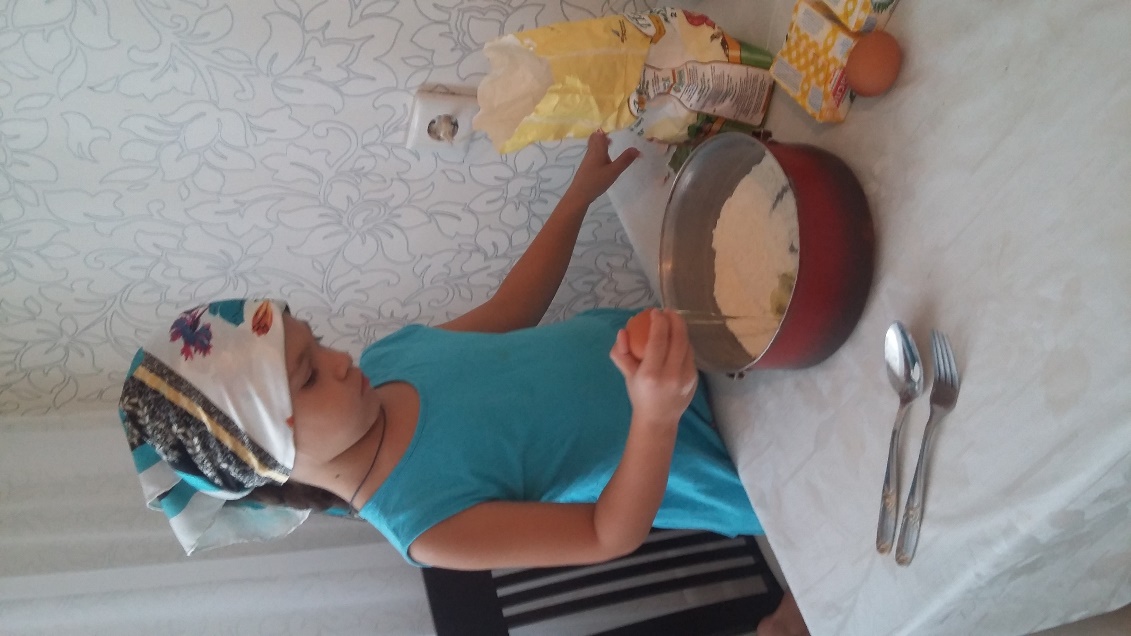 После этого разбиваем два яйца, добавляем сахарную пудру и тщательно все перемешиваем.
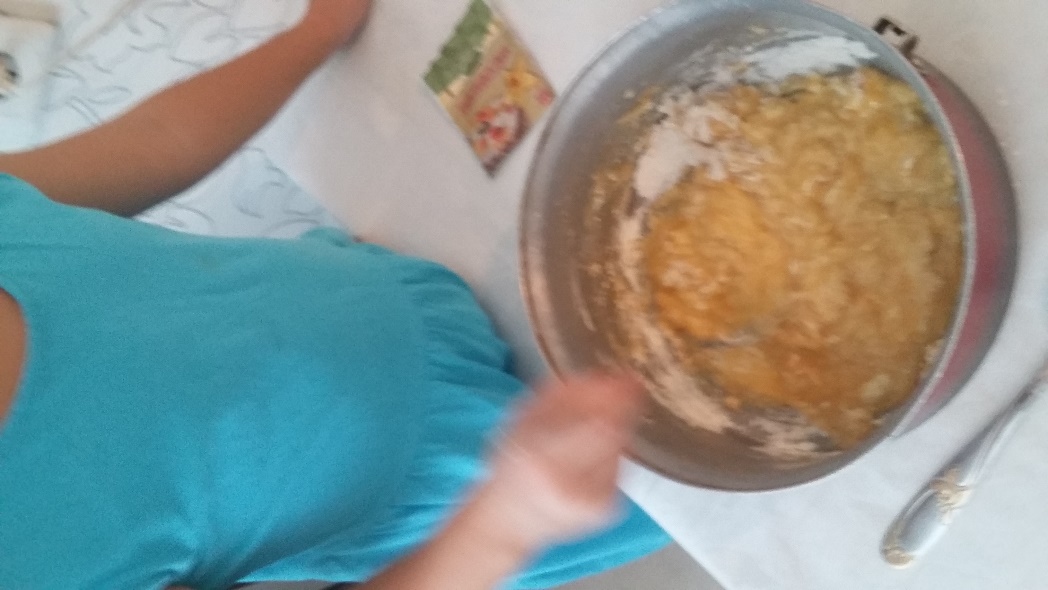 Последним добавляем молоко. Весь пакет. Получившуюся смесь нужно поставить на небольшой огонь и постоянно помешивая довести крем до кипения.
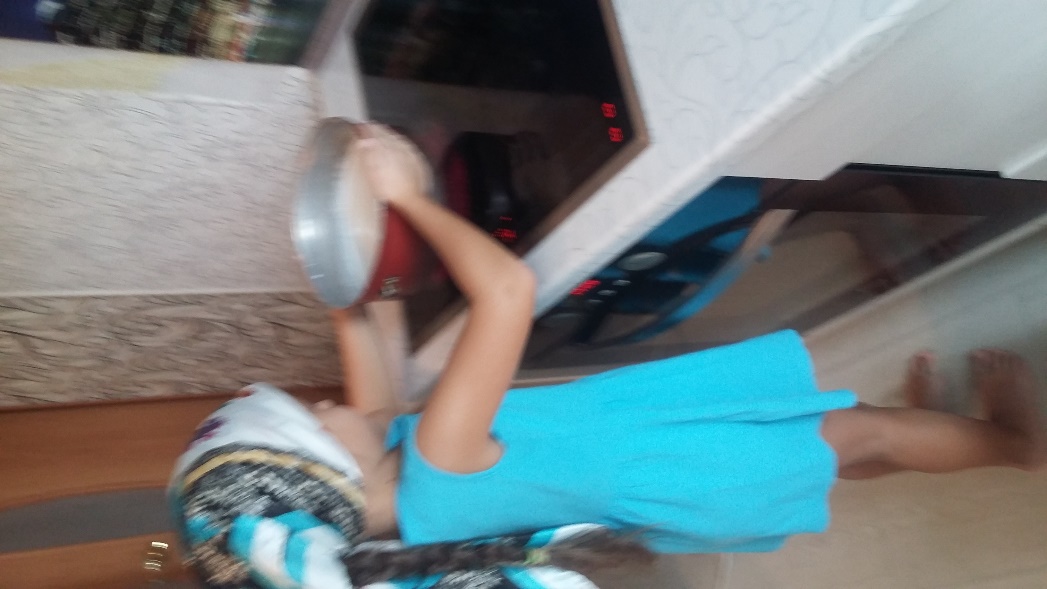 После этого сразу поставить в холодную воду. Пока крем еще теплый добавляем мягкое сливочное масло и остужаем.
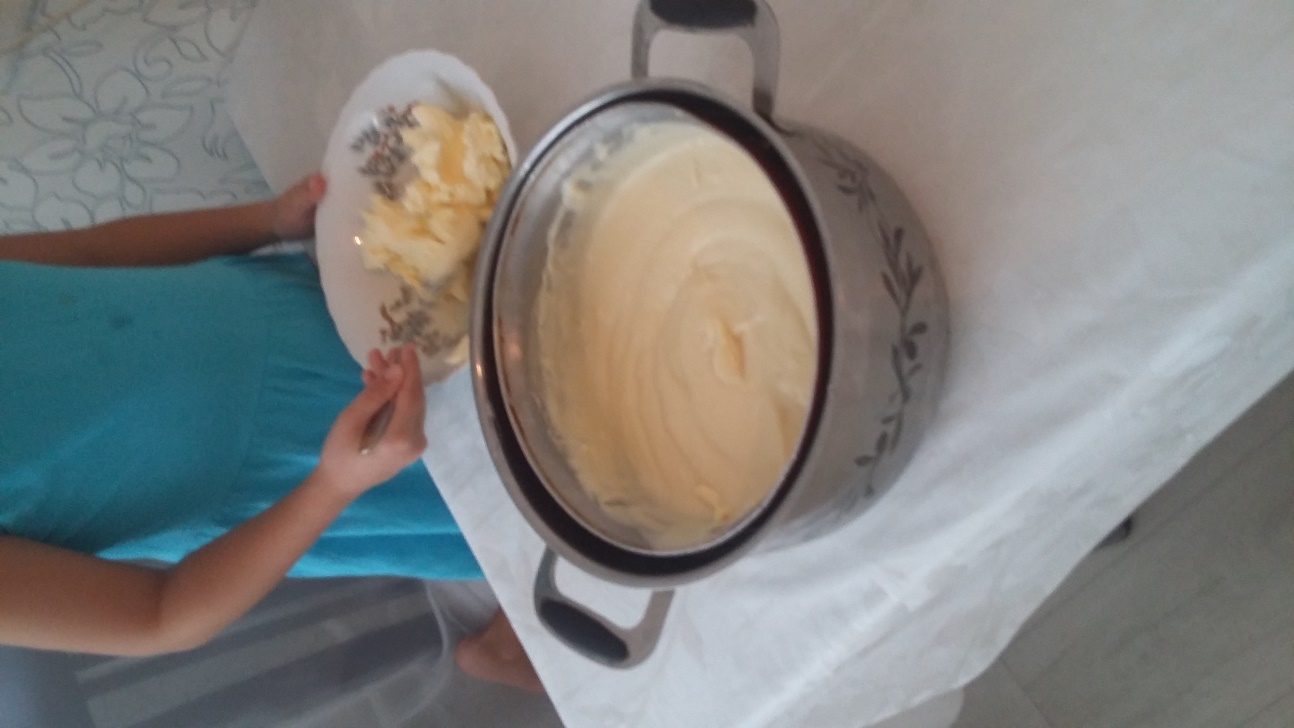 Смазываем первый корж заварным кремом. Нарезаем ломтиками яблоки и зефир и выкладываем на корж.
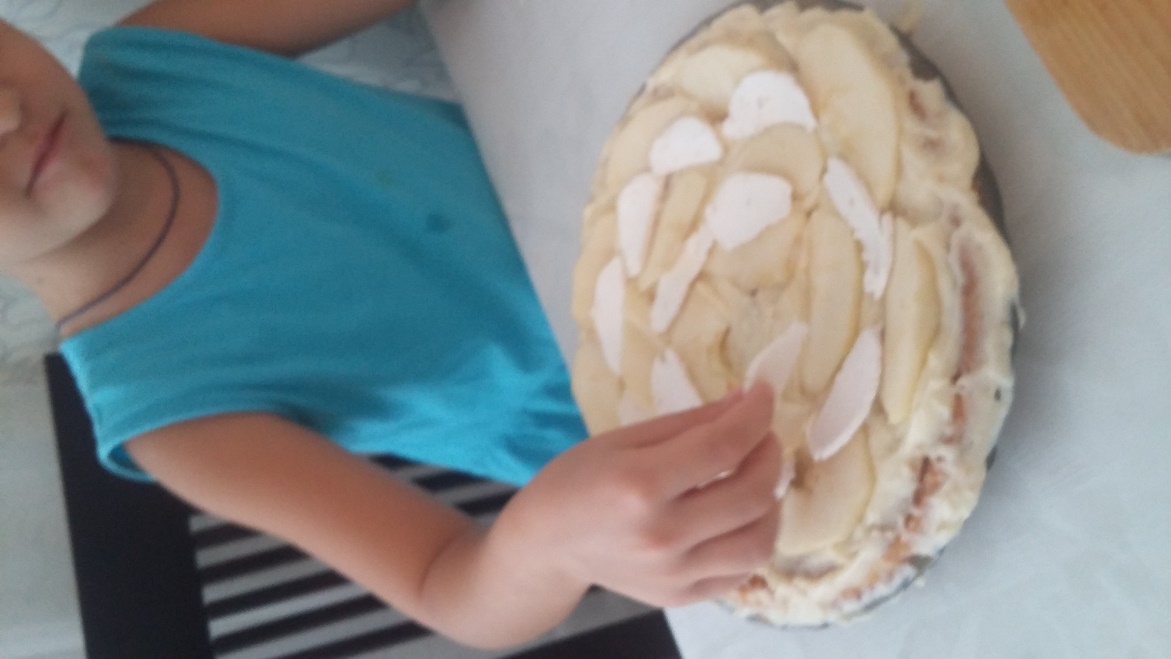 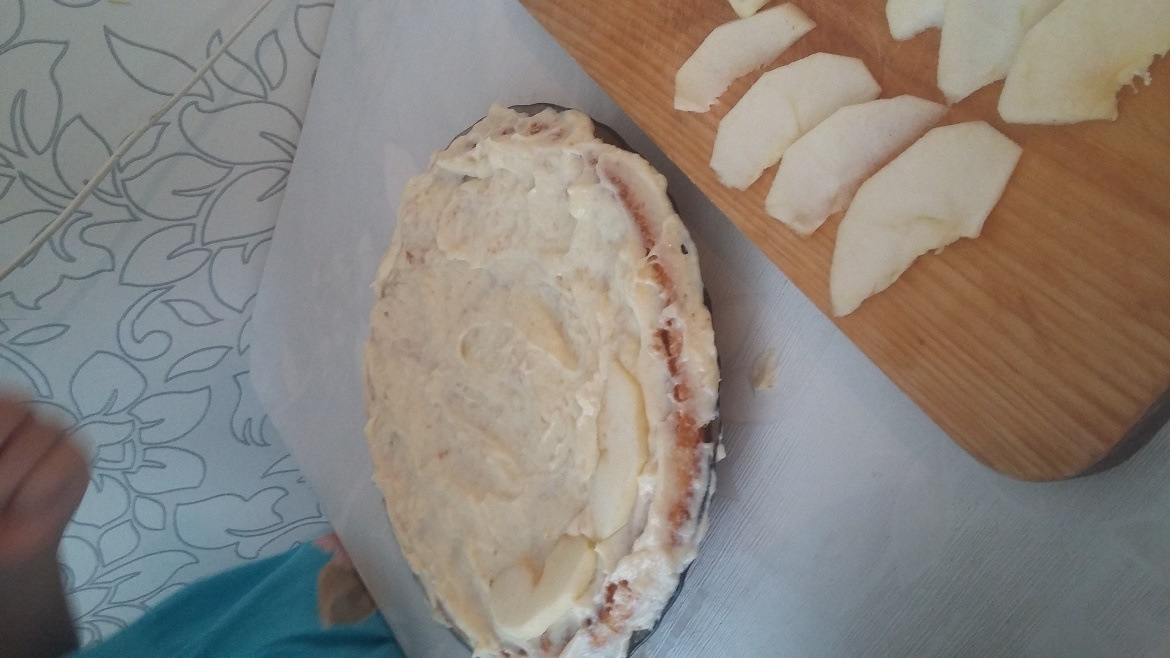 Следующий слой коржа тоже смазываем кремом и выкладываем нарезанный на дольки банан. После этого последний слой закрываем коржом, все плотно прижимаем, покрываем кремом и аккуратно выравниваем поверхность.
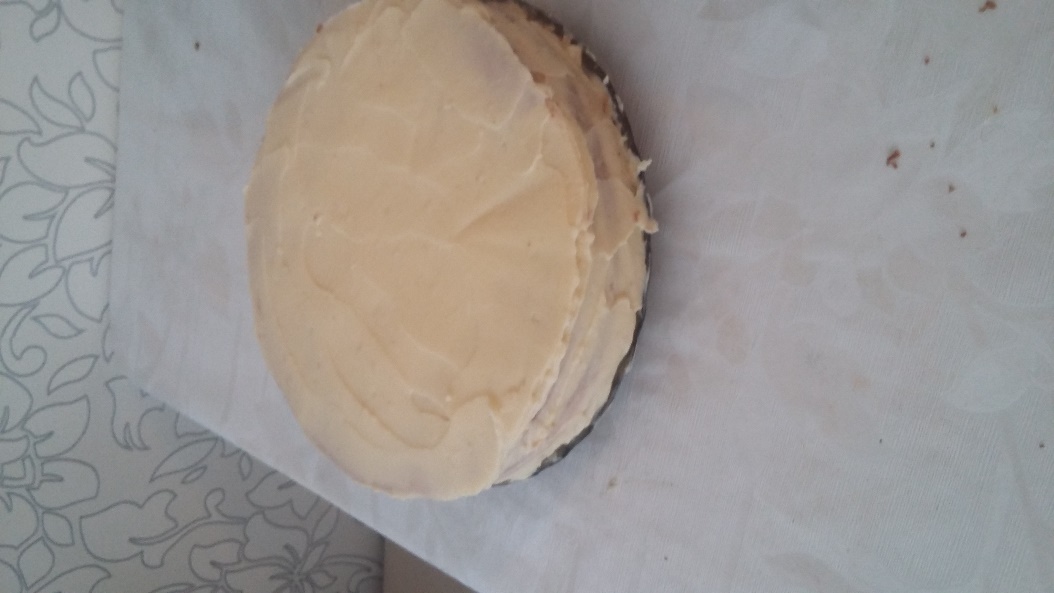 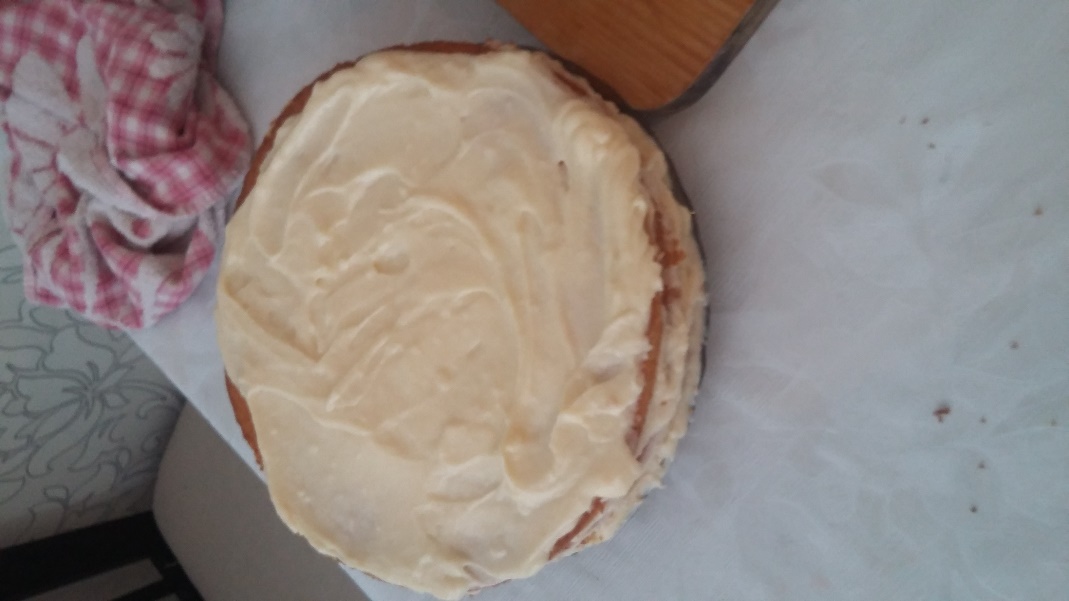 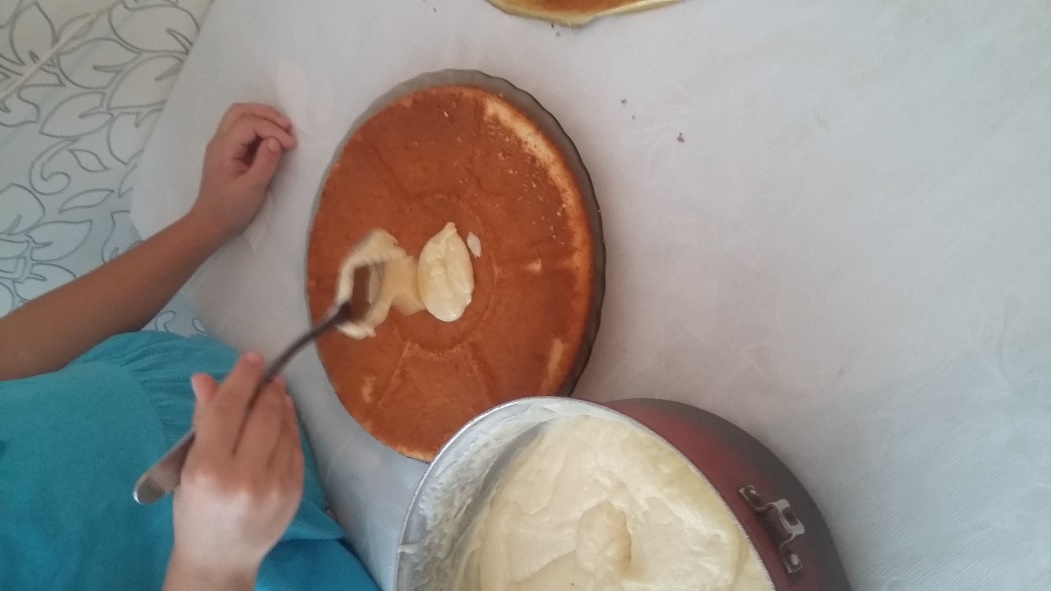 В самом конце растолчем орехи и украсим наш торт посыпкой из орехов, конфетти и маршмэллоу. Торт готов!
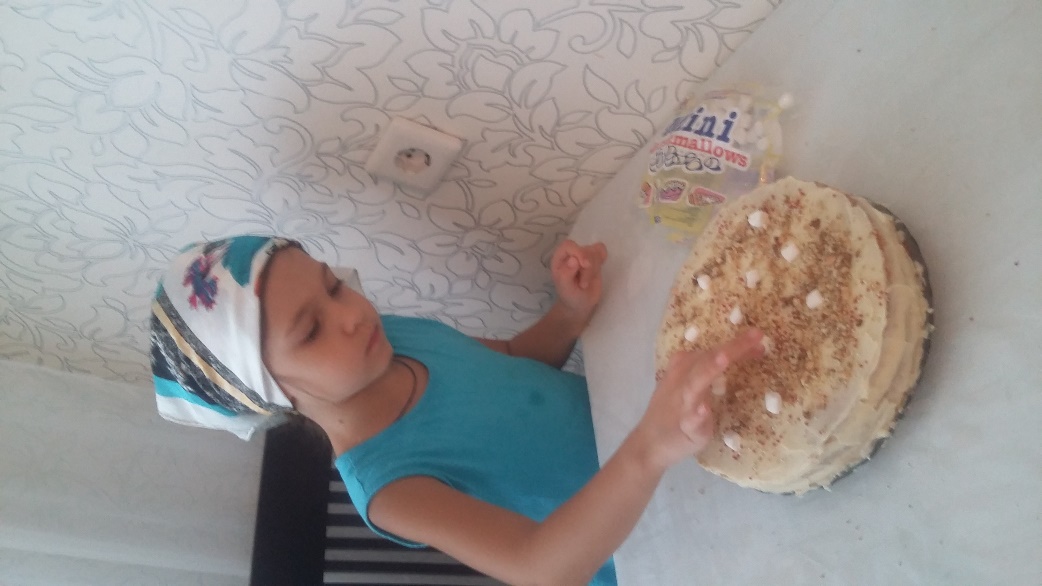 Приятного аппетита!!!
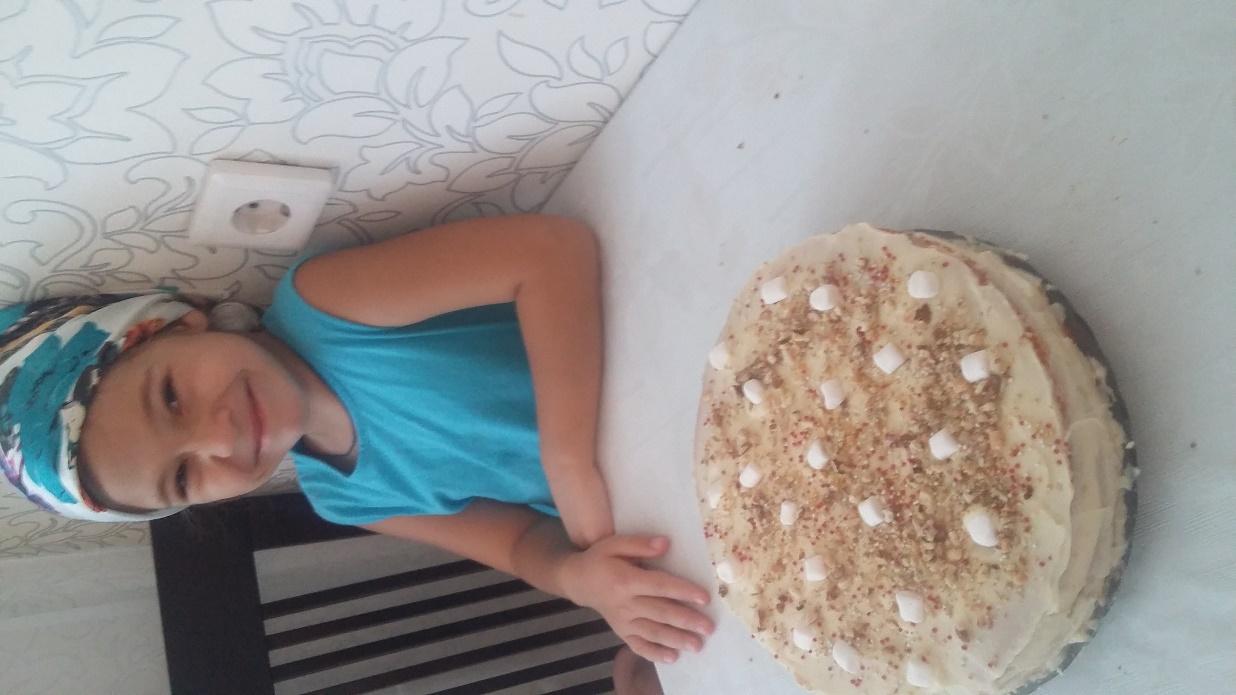 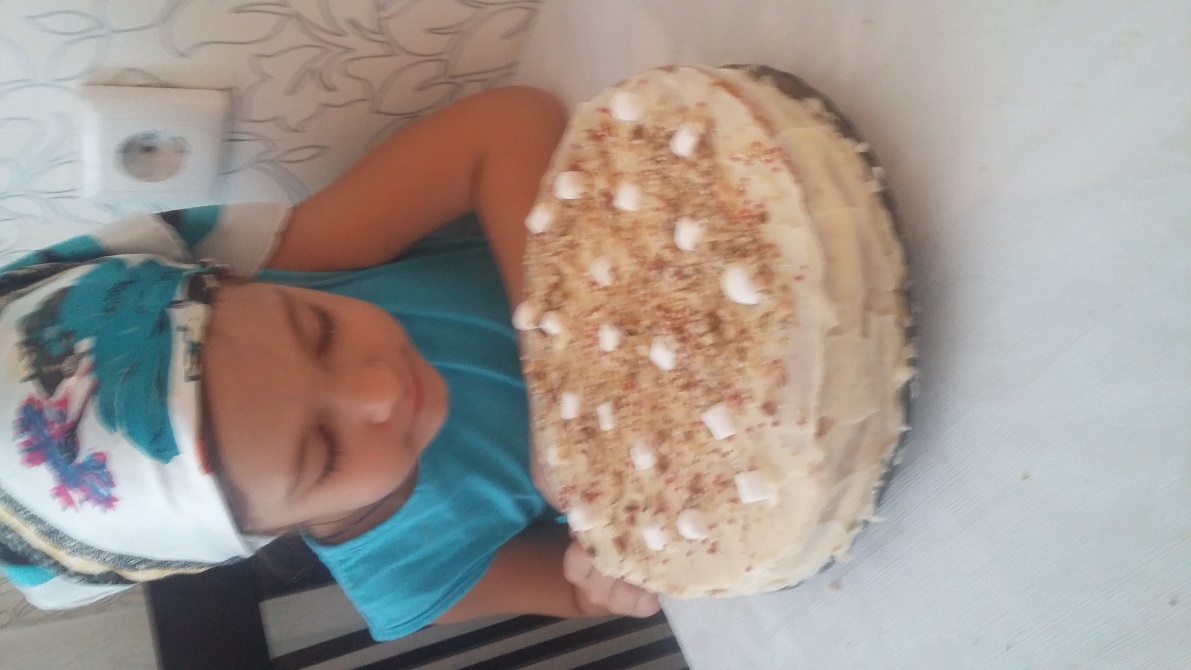